Type 2 Diabetes campaign - 2016
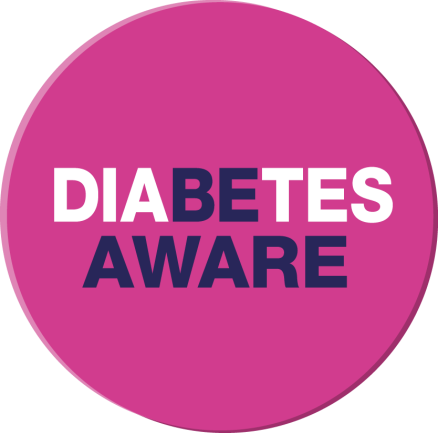 Interventions in the workplace can be effective at changing people’s lifestyle behaviours. The workplace offers an opportunity to target ‘hard to reach’ groups of people and some of those most at risk of disease in society. 

This year at National grid launched a campaign to increase our employees awareness of Type 2 diabetes. 

The business case for doing this was powerful…
[Speaker Notes: Intro – the campaign and broadly what we wanted to achieve
 http://www.theworkfoundation.com/assets/docs/publications/216_Bupa_report.pdf]
The case for raising awareness
Type 2 Diabetes is largely a preventable disease characterised by the body failing to respond correctly to glucose in the blood. This creates a high blood glucose level in the individual which causes the body damage. 

4 million people in the UK have diabetes, an increase  of 60% in the last 10 years in England and Wales. In 2015 data showed that 415 million people aged 20-70 had diabetes .…expected to affect 1 in 10 by 2040 (642 million). 

New figures, extracted from GP patient data state over 4 million people have the condition in the UK. There are also thought to be 549,000 people with undiagnosed Type 2 diabetes.
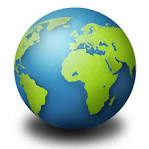 [Speaker Notes: The prevalence of the disease]
Our staff at risk
Key risk factors include being overweight and having high blood pressure. 
Looking at our population data from our Wellpoint kiosks and occupational health results of our operational staff (3 year medicals) show:
Over 60% of our office staff (using wellpoint kiosk) are overweight or obese.  
70% of the operational workforce are over weight or obese.
1600 staff fall into the obese category making them 80 times more likely to get diabetes than people of a healthy weight. 
12% of our field force have high blood sugar (2% higher than the national average). 
We concluded that we had a substantial population who were at an increased risk of developing diabetes. These figures all added weight to the case for action.
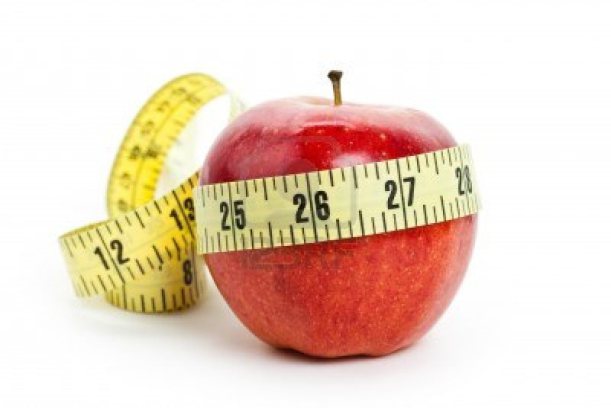 [Speaker Notes: https://www.diabetes.org.uk/About_us/News/Number-of-people-with-diabetes-reaches-over-4-million/

NHS spend per year - £10 billion per year 
Absenteeism: £8.4 billion per year
Early retirement due to ill health: £6.9 billion per year
Diabetes is the leading cause of blindness in the UK
Over 100 amputations are carried out every week due to diabetes
24,000 people die early each year in the UK with diabetes.]
Campaign Aims
Improve our understanding of the disease

How to spot signs and symptoms 

Increase use of our Wellpoint health kiosks (Qdiabetes test)

How to reduce our risk of developing the disease by making healthier diet and lifestyle choices. 

Provide glucose testing to help identify people who needed further support.
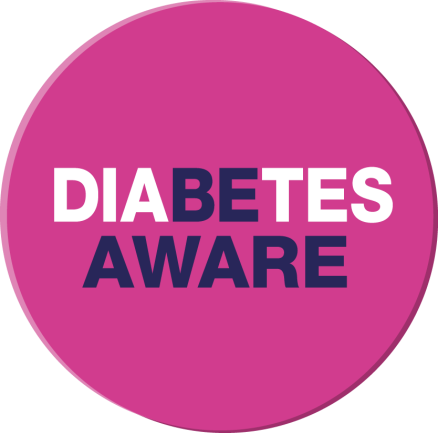 [Speaker Notes: https://www.diabetes.org.uk/About_us/News/Number-of-people-with-diabetes-reaches-over-4-million/
http://www.theworkfoundation.com/assets/docs/publications/216_Bupa_report.pdf
NHS spend per year - £10 billion per year 
Absenteeism: £8.4 billion per year
Early retirement due to ill health: £6.9 billion per year
Diabetes is the leading cause of blindness in the UK
Over 100 amputations are carried out every week due to diabetes
24,000 people die early each year in the UK with diabetes.]
Results from the campaign
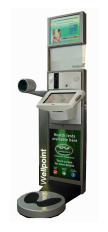 Over 1000 people have taken the new Qdiabetes test on our Wellpoint health check machines.

These machines check blood pressure, weight, body fat and medical history questions to assess the persons overall health and their risk of developing Type 2 in the next 10 years.

The results from these tests showed that of the 1000 who took the test, over 600 people have a medium or high relative risk of developing type 2 diabetes.

These people are advised to seek advice from their doctor in order for further testing as early diagnosis is critical to the successful managing of the disease.
[Speaker Notes: 6000 diabetes information booklet distributed across all business units
 Company wide graphics promoting diabetes risk statistics]
Feedback from blood glucose testing
Blood glucose testing that we provided at conferences and bigger sites showed 15% of participants were advised to seek referral to their GP for further testing due to elevated glucose in their blood.

Thank you so much for providing the Wellbeing stand at the Health and Safety Rep's Conference at Edgbaston. If it wasn't for this, I wouldn't have had a test; and I wouldn't have discovered that I had become Type 2 diabetic. 
I had put the symptoms down to shift work and some other problems I am encountering. 

Further investigations at the Hospital have confirmed the diagnosis, and, at the moment, I am attempting to control this with diet alone, however, I am not having much joy with this at the moment with blood sugar levels being all over the shop at present. 

At least we know what the problem is, now. Once more, thank you very much.
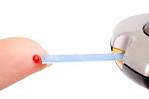 The future
Development of Wellbeing principles to improve behaviours around
the business. E.g. reduction of time sat sedentary (walking meetings, being active at lunch, posture) 

Use of wearable fitness technology to support increased physical activity

Weight management programme

Working with our catering suppliers to improve the healthiness of the food sold at catered sites and at external conferences!

Continued exposure about the disease – health success stories:
http://players.brightcove.net/867903724001/default_default/index.html?videoId=5107784653001
[Speaker Notes: 80% of chronic diseases are prevented by healthy diet and lifestyle choices so the future of our health is in our hands]